Măsuri politice și legislative naționale pentru dezvoltarea economiei circulare
Dr.în drept, conf.univ.
Natalia ZAMFIR
Tranziția către o economie verde și circulară
3.1 Impactul documentelor de politici naționale asupra dezvoltării economiei circulare
3.2 Obiectivele Dezvoltării Durabile relevante pentru realizarea economiei circulare 
3.3 Cadrul legal pentru promovarea economiei circulare
3.4 Măsuri legislative pentru integrarea durabilității în politicile de protecție a consumatorilor
3.4 Principiile ecoeficienței: bunele practici
Impactul documentelor de politici naționale asupra dezvoltării economiei circulare
Strategia Națională de Dezvoltare "Moldova Europeană 2030" (în continuare – SND "Moldova Europeană 2030"), aprobată prin Legea nr. 315/20
Document de referință pentru strategiile sectoriale și intervențiile de politici ulterioare, urmărește asumarea unei responsabilități sporite pentru ameliorarea sărăciei, combaterea inegalităților, injustiției sociale, stoparea degradării mediului ambiant și consumului necontrolat al resurselor naturale, având în vedere și necesitățile generațiilor viitoare, așa cum este asumat prin Agenda 2030.
Programul menționează că intensitatea energetică în Moldova (total energie primară per unitate din PIB) este de 5,7 ori mai mare decât media în Uniunea Europeană, iar intensitatea emisiilor de CO2 este la fel printre cele mai mari între țările Europei Centrale și de Est – 0,91 kg CO2/USD din PIB.
Programului de dezvoltare cu emisii reduse alRepublicii Moldova până în anul 2030. HG nr.659/2023
Viziunea generală a Programului este de a mobiliza și de a încuraja sectoarele privat și public să reducă emisiile de GES provenite din activitățile economice în conformitate cu țintele stabilite. 

Până în 2030, emisiile în sectorul energetic ar urma să scadă cu 81% față de anul 1990, în sectorul transporturi – cu 52%, clădiri – cu 74%, cel industrial – cu 27%, agricol – cu 44%, deşeuri – cu 14%, iar captarea carbonului din utilizarea terenurilor, schimbarea categoriei de utilizare a terenurilor și silvicultură ar urma să crească cu până la 10%. 

https://www.legis.md/cautare/getResults?doc_id=139980&lang=ro
Gestionarea incorectă a deșeurilor este mai acută în Moldova, acestea generând cca 10,7% din emisiile de gaze cu efect de seră (GES), în comparație cu media globală, de cca 3% din emisiile mondiale
Programul pentru gestionarea deșeurilor pentru anii 2023-2027. HG nr. 972/2023. 
Scopul acestuia constă în dezvoltarea unei infrastructuri, care ar include soluții pentru tratarea fluxurilor de deșeuri, fiind specificată responsabilitatea și/sau controlul autorității sau al companiei de gestionare a deșeurilor în cauză. Potrivit Programului, urmează creșterea cu pînă la 40-60% a ratei de recuperare și reciclare a produselor, supuse regimului de responsabilitate extinsă a producătorului și sporirea nivelului de conștientizare privind importanța gestionării deșeurilor către anul 2027.
  https://cancelaria.gov.md/ro/content/cu-privire-la-aprobarea-programului-national-pentru-gestionarea-deseurilor-pentru-anii-2023
În prezent, doar 20% din cererea de energie electrică este acoperită de producția internă, iar interconectarea cu sistemul electroenergetic din vestul țării este încă insuficientă. Energia eoliană, energia solară și biomasa sunt cele mai importante resurse interne în vederea obținerii de energie. Biomasa, care reprezintă aproximativ 24% din consumul final de energie, este utilizată în mod deosebit pentru a produce energie termică în zonele rurale
Strategia Energetică a Republicii Moldova pînă în anul 2030. HG nr. 102/2013 
accentuează nevoia de a adopta tehnologii energetic eficiente și de a pune în practică măsuri de izolație termică pentru clădiri.
Rezultatele estimării realizate pentru 2021, prin ajustarea datelor pentru 2020 la indicele prețului de consum, relevă o creștere a cheltuielilor lunare totale ale gospodăriilor pentru energie cu 26,6% în comparație cu anul precedent. Această creștere a cheltuielilor a fost mai accentuată pentru gospodăriile urbane (cu 36%) în comparație cu cele rurale (cu 19,7%). Totuși, ponderea cheltuielilor pentru energie în cheltuielile lunare totale ale gospodăriilor a crescut până la 13,2% (în mediul urban 11,8% și în mediul rural 14,7%).
Planului național integrat privind energia și clima (PNIEC) pentru perioada 2025-2030
Obiectiv 1.1: Reducerea, până în anul 2030, a emisiilor provenite din sectorul proceselor industriale și al utilizării produselor (PIUP) cu 27% față de nivelul din anul de referință, în cadrul scenariului necondiționat, și cu 31% în cadrul scenariului condiționat;
•	Obiectiv 1.2: Reducerea, până în anul 2030, a emisiilor provenite din sectorul agricol cu 44% față de nivelul din anul de referință, în cadrul scenariului necondiționat, și cu 47% în cadrul scenariului condiționat, și sprijinirea abordărilor de dezvoltare cu emisii reduse de carbon în sectorul agricol;
•	Obiectiv 1.4: Reducerea, până în anul 2030, a emisiilor de GES aferente sectorului deșeurilor (inclusiv a apelor uzate) cu 14% față de nivelul din anul de referință, în cadrul scenariului condiționat, și cu 18% în cadrul scenariului condiționat și sprijinirea dezvoltării cu emisii reduse de carbon a sectorului deșeurilor prin încurajarea tehnologiilor și serviciilor inovatoare care nu dăunează climei.
https://particip.gov.md/ro/document/stages/*/11984
Obiectivele Dezvoltării Durabile relevante pentru realizarea economiei circulare
ODD 3. Sănătate şi bunăstare – Asigurarea unei vieți sănătoase şi promovarea bunăstării pentru toți, indifferent de vârstă.
ODD 7. Energie curată şi la prețuri accesibile – Asigurarea accesului tuturor la energie accesibilă, sigură, durabilă şi modernă.
ODD 11. Orașe şi comunități durabile – Dezvoltarea orașelor şi a așezărilor umane incluzive, sigure, reziliente şi durabile.
ODD 12. Consum şi producție responsabile – Promovarea unor modele de consum şi producție durabile.
ODD 13. Acțiune climatică – Adoptarea unor măsuri urgente pentru combaterea schimbărilor climatice şi a efectelor acestora.
ODD 17. Parteneriate pentru realizarea obiectivelor - Consolidarea mijloacelor de implementare și revitalizarea parteneriatului global pentru dezvoltare durabilă.
Cadrul legal pentru promovarea economiei circulare
Cadrul legal pentru promovarea economiei circulare
Republica Moldova are o lege-cadru pentru sectorul energetic, Legea nr. 174 din 21 septembrie 2017 cu privire la energetică, care stabilește cadrul juridic pentru organizarea, reglementarea și asigurarea funcționării eficiente și sigure a sectoarelor energeticii. Legea reglementează cerințe față de Planul Național integrat privind Energia și Clima.
Planul Național integrat privind Energia și Clima utilizează în calitate de punct de referință cadrul de politici publice existent în domeniul energie și climă, detaliază evoluția previzibilă a cadrului de politici publice și estimează impactul măsurilor în domeniul energie și climă în perioada 2023 – 2030, și oferă o perspectiva a evoluției pentru orizontul anului 2050.
PNIEC stabilește și descrie obiectivele politicii de stat în domeniul eficienței energetice, în domeniul surselor de energie regenerabilă și de reducere emisiilor GES, inclusiv detaliază modalitatea de atingere a țintelor respective.Acest document acoperă cele 5 dimensiuni ale Uniunii Energetice: (i) Decarbonizare, (ii) Eficiență energetică, (iii) Securitate energetică, (iv) Piață internă a energiei și (v) Cercetare, inovare și competitivitate. 
https://www.legis.md/cautare/getResults?doc_id=128128&lang=ro
Cadrul legal pentru promovarea economiei circulare
Legea nr.139/2018 cu privire la eficiența energetică stabilește principiile și cerințele necesare pentru a impulsiona măsurile de eficiență energetică, cum ar fi elaborarea unei strategii de eficiență energetică, renovările anuale obligatorii, schemele de obligativitate eficienței energetice, integrarea eficienței energetice în achizițiile publice și promovarea serviciilor energetice.
https://www.legis.md/cautare/getResults?doc_id=142443&lang=ro#
Cadrul legal pentru promovarea economiei circulare
Legea nr. 10 din 26 februarie 2016 privind promovarea utilizării energiei din surse regenerabile trasează cadrul de reglementare pentru energia electrică din surse regenerabile. În special, aceasta prezintă trei scheme de sprijin:  Aceasta stabilește, în principal, trei scheme de sprijin: 
Un preț fix, stabilit în cadrul unei licitații pentru unitățile de mare capacitate (peste un prag de capacitate care urmează să fie stabilit printr-o hotărâre de guvern); 
O schemă de tarife fixe pentru centralele electrice cu o capacitate care nu depășește limita de capacitate stabilită de guvern, dar care nu este mai mică de 10 kW; și
Contorizarea netă pentru sursele de energie regenerabile mici, pentru consumul propriu de energie electrică (mai puțin de 200 kW). 
https://www.legis.md/cautare/getResults?doc_id=142439&lang=ro#
Cadrul legal pentru promovarea economiei circulare
Legea nr.209/2016 privind deșeurile, a preluat majoritatea reglementărilor din Directiva nr.2008/98/CE, care uniformizează practici contemporane de gestionare a deșeurilor și concepe instituția Responsabilitatea extinsă a producătorului (în continuare - REP). REP, prevede obligații pentru persoanele fizice sau juridice (producătorul produsului sau importatorul profesional) care, la nivel profesional, proiectează, produc, prelucrează, tratează, vând şi/sau importă vehiculele și componentele acestora. Măsurile prevăzute de Legea nr.209/2016 privind deșeurile vor încuraja dezvoltarea, producerea şi comercializarea produselor cu utilizări multiple, care sunt durabile din punct de vedere tehnic şi care pot, după ce au devenit deşeuri, să facă obiectul unei valorificări sigure şi al unei eliminări ce nu poluează mediul.
Regimul de responsabilitate extinsă a producătorului se aplică următoarelor categorii de subiecți: persoane fizice sau juridice care, în cadrul activităților lor profesionale, sunt implicate în designul, producția, procesarea, tratamentul, comercializarea și/sau importul produselor precum: (i) baterii și acumulatori; (ii) echipamente electrice și electronice; (iii) vehicule; (iv) uleiuri; (v) ambalaje, pentru a consolida reutilizarea şi prevenirea, reciclarea şi alte tipuri de valorificare a deşeurilor generate prin utilizarea acestora.
Monitorul Oficial Nr. 459-471 din 23.12.2016. https://www.legis.md/cautare/getResults?doc_id=135894&lang=ro#
Măsuri legislative pentru integrarea durabilității în politicile de protecție a consumatorilor
O politică eficace de protecție a consumatorilor garantează că piața unică funcționează adecvat.
O prevedere importantă a Legii nr.139/2018 cu privire la eficiența energetică se referă la echiparea consumatorilor cu contoare inteligente / „smart” de către distribuitorii de energie, dacă poate fi argumentat faptul că această măsură este fezabilă din punct de vedere tehnic și cost-eficientă în plan financiar. Implementarea acestei măsuri va permite reflectarea în timp real a consumului de energie și va pregăti în acest fel terenul pentru aplicarea tarifelor diferențiate. Implementarea măsurilor de eficiență energetică în infrastructura electroenergetică și cea a gazelor naturale va spori economiile de energie și performanța globală a sistemelor de transport și de distribuție.
Agenda consumatorului european
1. Promovarea siguranţei consumatorilor prin intermediul supravegherii pieţei, având ca scop realizarea măsurilor de sporite de identificare şi trasabilitate a produselor prin care se consolidează siguranţa produselor alimentare şi nealimentare. 
2. Sporirea gradului de informare privind drepturile consumatorilor cu utilizarea diferitor instrumente interactive pentru a informa, educa şi orienta să fie activi în problemele de protecţie a consumatorilor. 
3. Să se asigure respectarea normelor privind protecţia consumatorilor prin realizarea acţiunilor împotriva încălcării legislaţiei UE prin care se reglementează protecţia consumatorilor prin realizarea acţiunilor de verificare de către autorităţile naţionale pentru protecţia consumatorilor. 
4. Să integreze interesele consumatorilor în politicile sectoriale prin perfecţionarea legislaţiei în domeniul telecomunicaţiil, tehnologiilor digitale, energiei, transporturilor şi alimentelor, prin elaborarea şi implementarea măsurilor pentru sporirea gradului de transparenţă şi accesul la diverse servicii etc. 
5. Să consolideze capacitatea de acţiune în domeniul protecţiei consumatorilor din UE prin intermediul diferitor alternative, de informare şi cunoaştere a drepturilor consumatorului şi a modalităţilor de apelare în instanţă.
Măsuri legislative pentru integrarea durabilității în politicile de protecție a consumatorilor
5 drepturi fundamentale ale consumatorilor: 
- dreptul la protecția sănătății și siguranță, 
- dreptul la protecția intereselor economice, 
- dreptul de a solicita despăgubiri, 
- dreptul la educație - dreptul la reprezentare juridică
Principiile ecoeficienței: bunele practici
Eco-eficiența înseamnă reducerea la minimum a daunelor ecologice, maximizând în același timp eficiența. Eco-eficiența se aplică tuturor aspectelor unei afaceri, de la achiziție și producție până la marketing și distribuție.
Principiile ecoeficienței: bunele practici
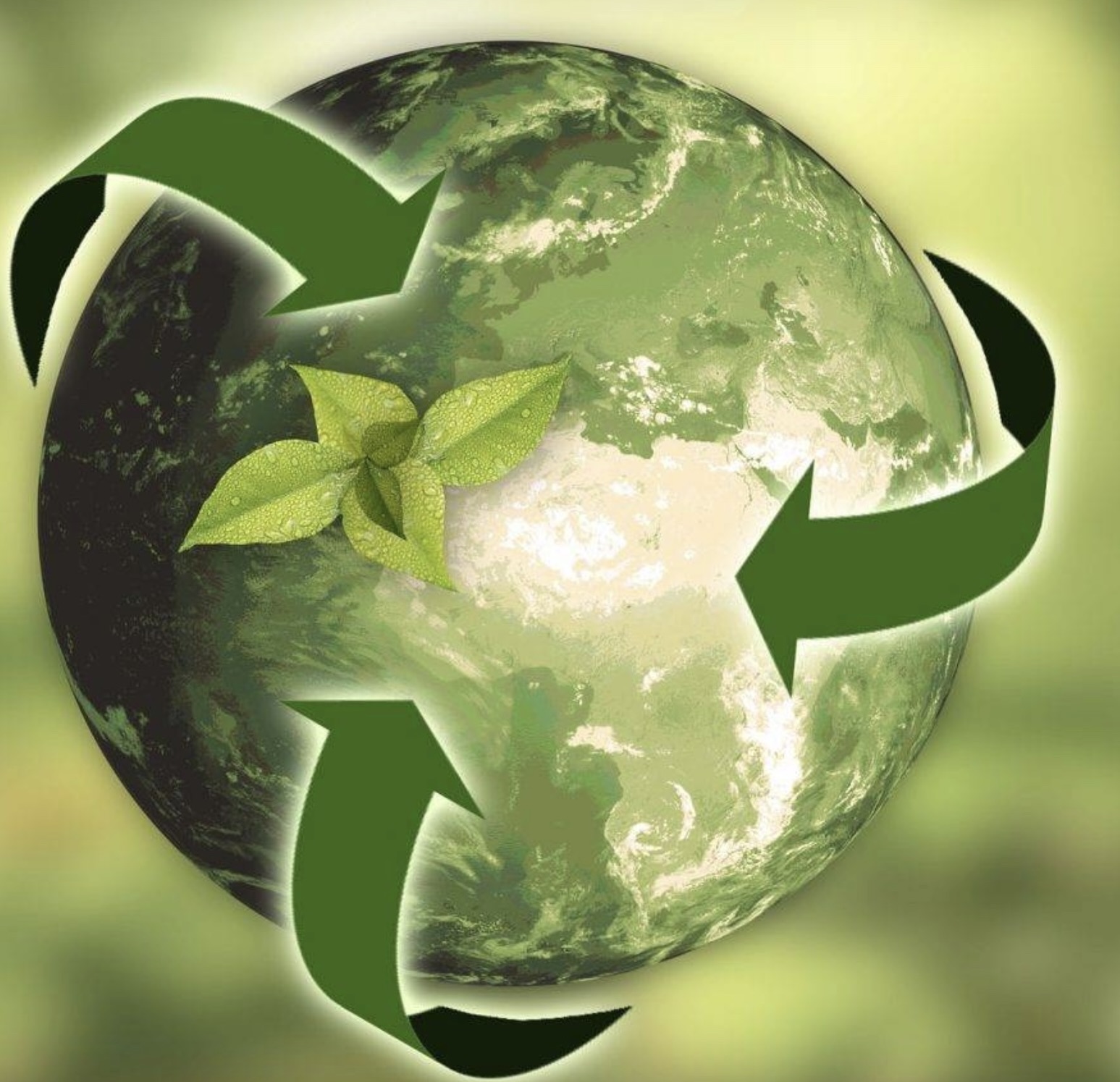 Eco-eficiența a fost recunoscută ca o abordare comercială semnificativă de către actori mondiali, cum ar fi Organizația pentru Cooperare și Dezvoltare Economică (OCDE) și Agenția Europeană de Mediu (AEM).
Principiile ecoeficienței: bunele practici
Reducerea consumului de energie, apă și materiale 
Reducerea deșeurilor  și a nivelului de poluare 
Extinderea duratei de viață a produsului/serviciului oferit
Utilitatea reciclării produselor sau serviciilor
Eco-eficiența se bazează pe principiul utilizării celor mai eficientetehnologii și metode, utilizarea de mai puține resurse naturaleși energie pentru același volum al producției și generarea unor cantități reduse de deșeuri
Eco-eficiența nu se adresează doar problemelor legate de protecțiamediului, ci este focalizată de asemenea asupra “conservării resurselornaturale“, “eficienței industriale“ și “dezvoltării economice“. Pe scurt,eco-eficiența furnizează atât beneficii de mediu cât și economice prineficientizarea producției.
https://www.youtube.com/watch?v=Bq4aXgMMn1Q
https://www.youtube.com/watch?v=P_k41BKpa_4
Mulțumesc mult pentru atenție!